The BHS Learning Journey Yr7 Music
TOPIC 6:Pachebels Canon
Year 8 this way!
Key Knowledge:
I know what Baroque music sounded like. 
I know what a Ground Bass is.
I know what a Canon is.
Assessment:
Practical assessment of composition. 
Listening and lheory test.
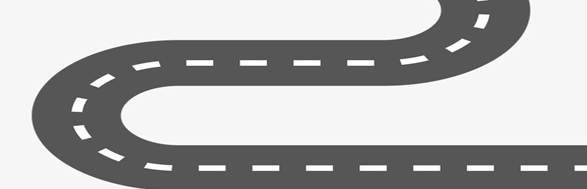 Ground Bass
Orchestral Instruments
Year 7 Summer Term 2
Performing in canon
Baroque Instruments
Composing a melody line
Canon
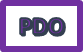 Relationships
I can listen effectively.
Ostinato
Tremolo
Instrumentation
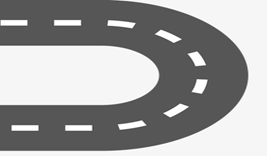 Assessment: Compose an extract of Horror music.
Theory and listening test.
TOPIC 5:Horror Films
Drone
Discords
Chromaticism
Key Knowledge:
I know what key musical devices are used in horror music. I know how the elements of music can be used to create different effects on a listener. 
I can compose horror music.
Year 7 Summer Term 1
Assessment: Perform Ukulele ensemble piece, chords or TAB.
Theory and listening test.
TOPIC 4: Ukulele Skills
Chords/melody texture
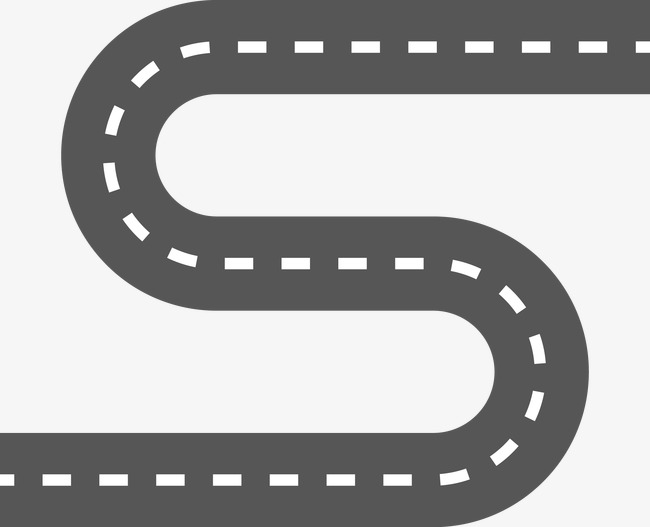 Playing in time with accuracy
Key Knowledge:
I know what a ukulele is and it’s different parts.
I can read chord diagrams.
I can read TAB melodies.
I can perform with others.
Cultural influences
Year 7 Spring Term 2
Reading TAB
Cultural Appreciation.
The music of another culture
Reading chords
Parts of the instrument
Assessment:
Practical assessment of keyboard performance.
Listening and theory test.
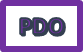 Reading more complex notation
Warm-ups
The elements of music
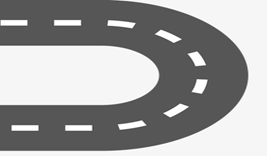 TOPIC 2: Keyboard skills and Music Theory- continued
C major scale
Singing melodies
Performance skills
Key Knowledge: A large comprehensive topic, which requires more time.
TOPIC 2: Keyboard skills and Music Theory 1
Year 7 Spring Term 1
Assessment:
Practical assessment of keyboard performance.
Listening and theory test.
Keyboard fingers
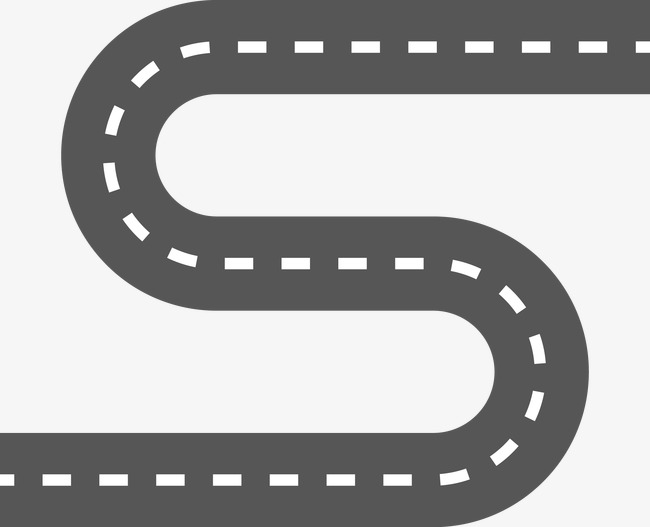 Focus and resilience
Accidentals
Key Knowledge:
I know how to play with correct technique. I know how to read treble and bass clef notation.
I know how to practice.
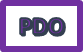 Time signature
Year 7 Autumn Term 2
Bass clef notes
Assessments:
Year 7 theoretical/listening baseline test to gauge ability and skill
Citizenship
Respect
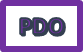 TOPIC 1: I’ve Got Rhythm
Treble clef notes
Stave
Key Knowledge:
I know the difference between pulse and a rhythm.
I know how to read rhythmic notations.
I know how to perform rhythms.
Ensemble Skills
Timing
SMSC
British Values- Working as a group
Note durations
Year 7 Autumn Term 1
Rests
Accuracy of counting
Listening Skills
Pulse
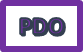